Pakistan’s Trade Statistics
Monthly Review 
(July-September 2014-15)

By
RESEARCH & ANALYSIS DIRECTORATE

22-10-2014
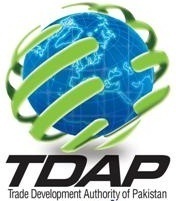 THANK YOU